Vybraná témata dějinněmecky mluvících zemí po roce 1945
JMB247 Seminář k dějinám NMZ

PhDr. Michal Dimitrov, Ph.D.
12. seminář – 7. 5. 2024
Téma:
Energetika v německy mluvících zemích
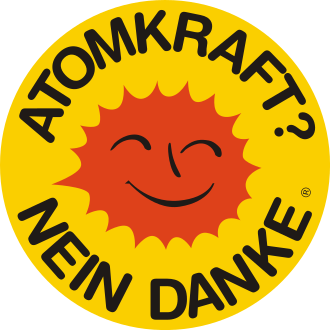 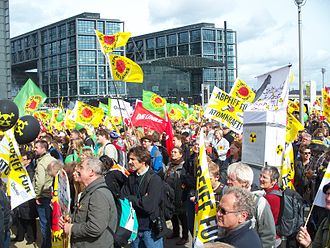 Program semináře 7. 5. 2024:
Německo a jeho závislost na ruských energetických surovinách
Rakouska a německá (proti)jaderná politika
Zhodnocení semináře
Diskuse
Text:
     
Miriam Solera Ureña, „The dependence of Germany on Russian gas: analysis and prospects in the context of the current Ukrainian crisis“, in Comillas Journal of International Relations, Vol. 2, No. 4 (September-December 2015), pp. 52–72.
Závislost na ruském plynu 2014
Otázky k diskusi (1)
1)      Vysvětlete, v čem spočívá „strong economic interdependence“ mezi Německem a Ruskem, doložte statistickými údaji z článku.
2)      Proč jsou odběratelé zemního plynu citlivější na možné či reálné výkyvy dodávek citlivější než při odebírání ropy?
3)      Kdo byli v době publikace textu dva největší importéři ruského zemního plynu?
4)      Jaký byl účel stavby plynovodu North Stream 1 a North Stream 2?
5)      Z jakých dalších zemí získávají (získávaly) země EU zemní plyn?
6)      V kterých zemích EU byl Gazprom k roku 2014 největším nebo dokonce monopolním dodavatelem zemního plynu?
Otázky k diskusi (2)
7)      Vysvětlete pojmy německé politiky „change through rapprochement“ (Wandel durch Annäherung) a „change through interdependence“ – na jakých předpokladech stojí?
8)      V čem spočívá obchodní výměna mezi Německem a Ruskem (co dodává Německo Rusku a Rusko Německu?)
9)      Jak reagovalo Německo a německé firmy na sankce uvalené proti Rusku v souvislosti s jeho okupací Krymu a území v Doněcké a Luhanské oblasti?
10)   Jak velká je závislost Německa na importech zemního plynu? Jak velká je závislost Německa na ruském zemním plynu? Doložte statistickými údaji z článku.
Otázky k diskusi (3)
11)   Jakými cestami (plynovody) a přes které státy se dostával ruský plyn do Evropy?
12)   Kudy se dostával ruský plyn do České republiky?
13)   Jaké byly podle autorky alternativy vzájemné závislosti Německa a Ruska v otázce energetiky? (Jaký byl v roce 2014 výhled německého ministerstva hospodářství a energetiky směrem k závislosti Německa na fosilních palivech v roce 2030?), Kde jsou slabá a kde silná místa těchto alternativ?
14)   Na jakých faktorech závisí dle autorky vývoj spotřeby zemního plynu v Německu v následujících dekádách?
15)   Jaký je výhled německé závislosti na ruském plynu dle autorky studie?
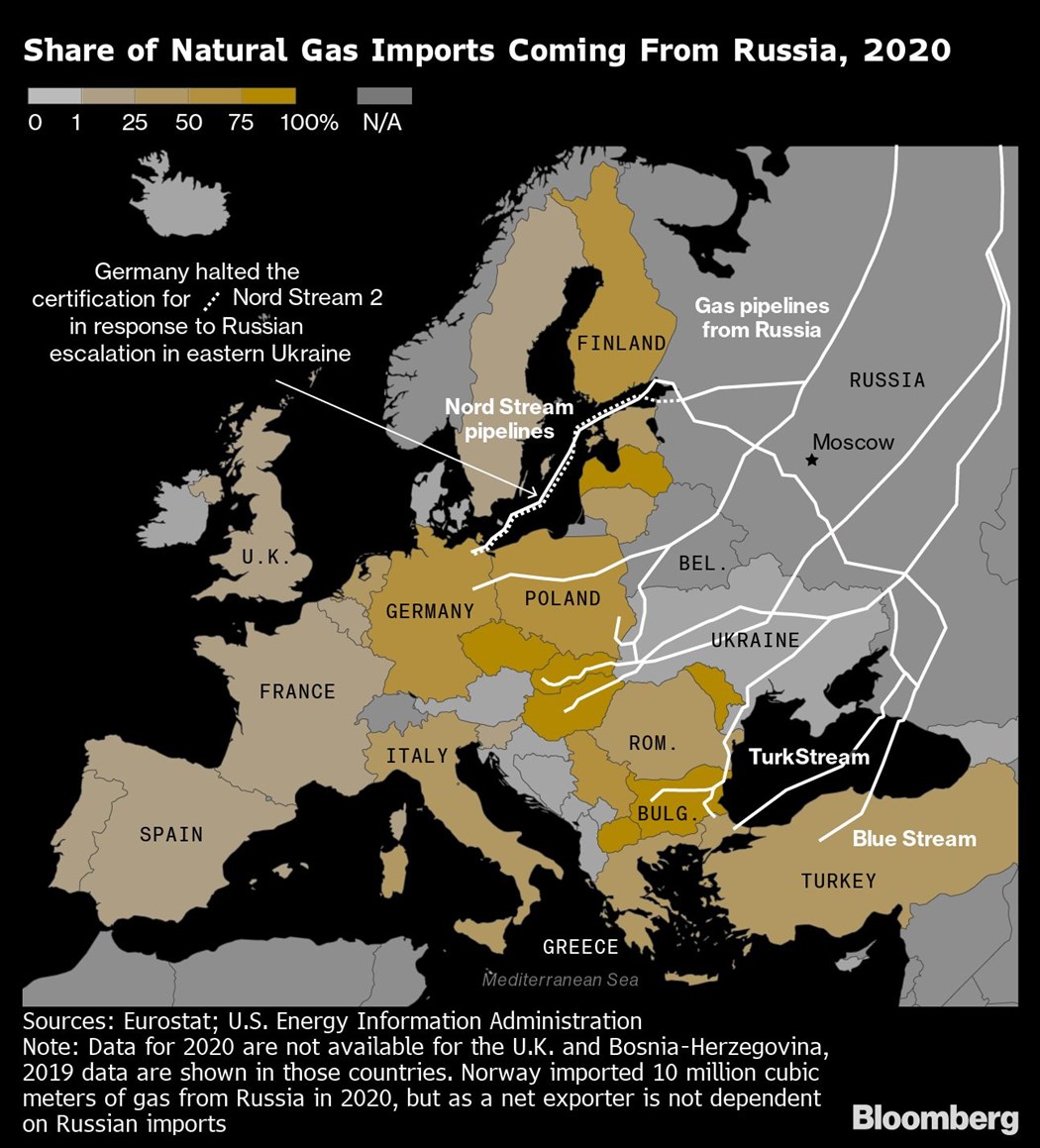 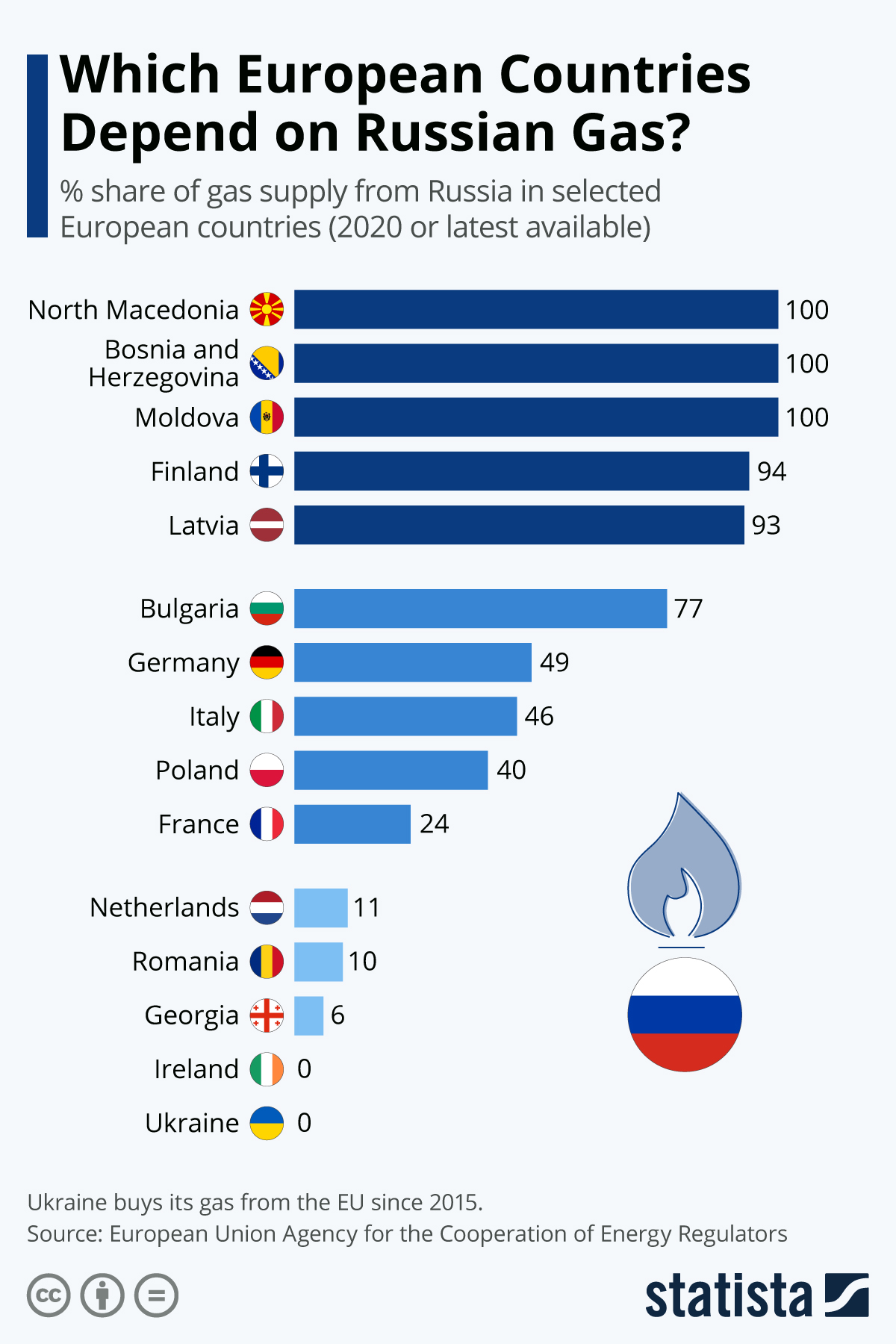 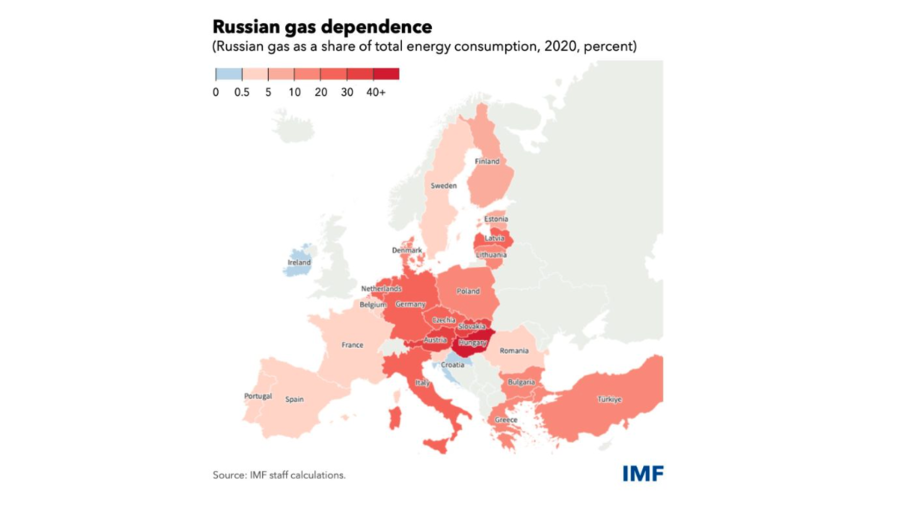 Ruský LNG směřující do Evropy (2023)
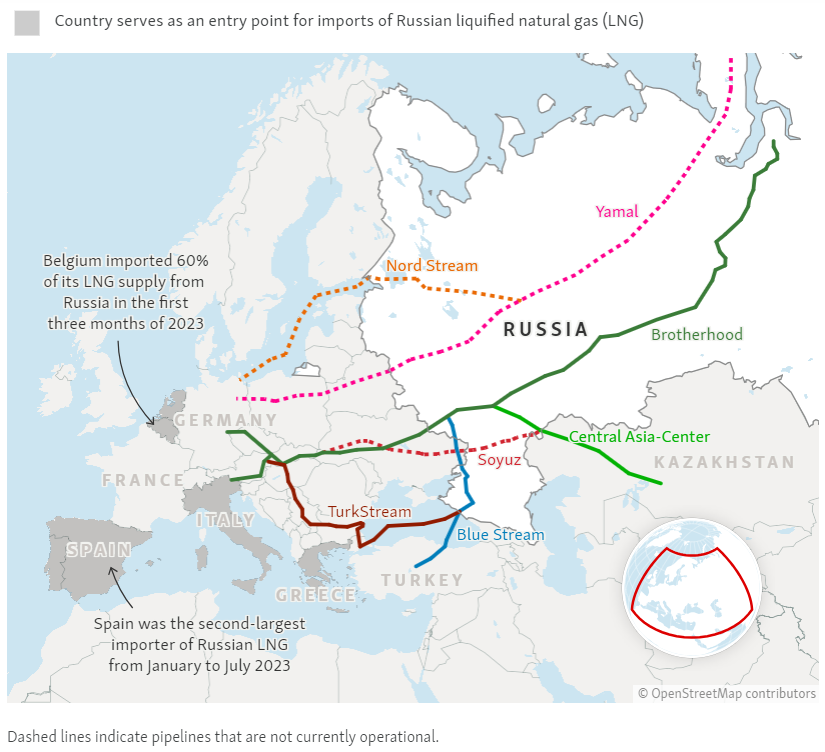 „Energiewende“ do roku 2050
Rozvoj elektřiny z obnovitelných zdrojů
Jaderná energetika v Německu (1)
1957–2004 zprovozněno v SRN/NDR 110 zařízení pro výrobu jaderné energie
komerční (1962) vs.  výzkumné (1957)
1960 – Zákon o mírovém využití jaderné energie a ochraně proti jejích hrozbách (schwarz-gelb)
2000/2002 – „Atomkonsens“ -  zákaz výstavby nových jaderných elektráren, časové omezení provozu stávajících  (rot-grün)
19 komerčních bloků mělo být odstaveno do roku 2021; Stade (2003), Obrigsheim (2005)
11/2010 – „Laufzeitverlängerung“ – prodloužení životnosti v průměru o 10 let  (schwarz-gelb)
11. 1. 2011 – jaderná katastrofa ve Fukušimě
Jaderné elektrárny v Německu
Jaderná energetika v Německu (2)
15. 3. 2011 – „Atommoratorium“ = „Ausstieg aus dem Ausstieg aus dem Atomaussteig“
dočasně, na tři měsíce odstaveno 7 nejstarších bloků
vláda tak učinila bez zákona schváleného parlamentem
žaloba některých spolkových zemí (vedené vládami s SPD)
žaloba RWE proti odstavení elekterárny Biblis A
8/2011 – novelizace jaderného zákona
7 nejstarších bloků + Krümmel odstaveno
zbylo 9 bloků
6/2015 – odstavena JE Grafenrheinfeld
12/2017 – odstavena JE Gundremmingen B
Poslední tři bloky, odstaveny v dubnu 2023 (Isar 2, Neckarwestheim 2, Emsland)
Boj o uhelné elektrárny 2007-2015
[Speaker Notes: 2015, https://www.boell.de/de/2015/06/02/proteste-breites-buendnis-mit-langem-atem]
Jaderná energetika a svět
Svět a jaderné reaktory (2013)
[Speaker Notes: http://de.statista.com/statistik/daten/studie/152153/umfrage/anzahl-der-sich-in-betrieb-befindenden-atomkraftwerke-weltweit/]
Svět a jaderné reaktory (2017)
USA – 99 reaktorů (-5) 
Francie – 58 reaktorů (+0)
Japonsko – 42 reaktorů (-8)
Čína – 37 reaktorů (+21) 
Rusko – 35 reaktorů (+ 2)
Jižní Korea – 24 reaktorů (+0)
…. Německo – 8 reaktorů (-1)
…. Švýcarsko – 5 reaktorů (+0)
Svět a jaderné reaktory ve výstavbě       (2019)                         2019
AKW Zwentendorf an der Donau
Zwentendorf (1)
největší zpackaná investice v rakouských dějinách
5,2 miliardy šilinků (cca 380 mld. eur)
nikdy do provozu neuvedená jaderná elektrárna 
měla krýt 10 % rakouské energetické spotřeby 
Zwentendorf an der Donau (Dolní Rakousko)
v plánu postavit tři jaderné elektrárny
Zwentendorf (2)
referendum 5. 12. 1978 o zprovoznění KKZ
50,47 % proti x 49,53 pro zprovoznění
 65% účast, 3,26 milionu voličů
cca 20 000 hlasů rozhodlo o konci jádra v Rakousku!
důsledky referenda:  
od 15. 12. 1978 platí Atomsperrgesetz 
zákaz používání jaderné energie pro jiné než výzkumné účely 
po katastrofách na Three Miles Island (1979) a v Černobylu (1986) se odpor proti jaderné energii stává součástí rakouské identity
1999 – schváleno jako ústavní zákon = součástí rakouské ústavy
Zwentendorf (3)
Zwentendorf jako předmět politického boje:
SPÖ i ÖVP v 70. let jednohlasně pro stavbu KKZ
pouze FPÖ kritický postoj + hlavně zelené hnutí
radioaktivita = riziko pro lidské zdraví
technické problémy při stavbě reaktoru
nevyřešená otázka jaderného odpadu
nebezpečí zneužití jaderné energie k vojenským účelům
neexistence krizového scénáře při katastrofě
protestní hnutí – již od roku 1969, různé spolky, i proti AKW Rüthi ve Švýcarsku
odklad začátku stavby, vláda vyhlásila o KKZ referendum
Zwentendorf (4)
od roku 1976 masívní vládní informační kampaň – pro zprovoznění 
SPÖ i ÖVP jisti pozitivním výsledkem referenda
protesty veřejnosti, studentů, obyvatel Vorarlberska (proti švýcarské JE Rüthi)
ÖVP po parlamentních slyšeních odborníků oslabuje svou pozici (jádro ano, KKZ ne)
Bruno Kreisky (SPÖ) s referendem spojil setrvání v úřadu kancléře
paradox: prohrál, ale v dalších volbách v roce 1979 získal absolutní většinu hlasů
Donaukraftwerk Hainburg
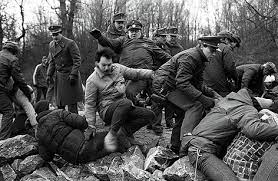 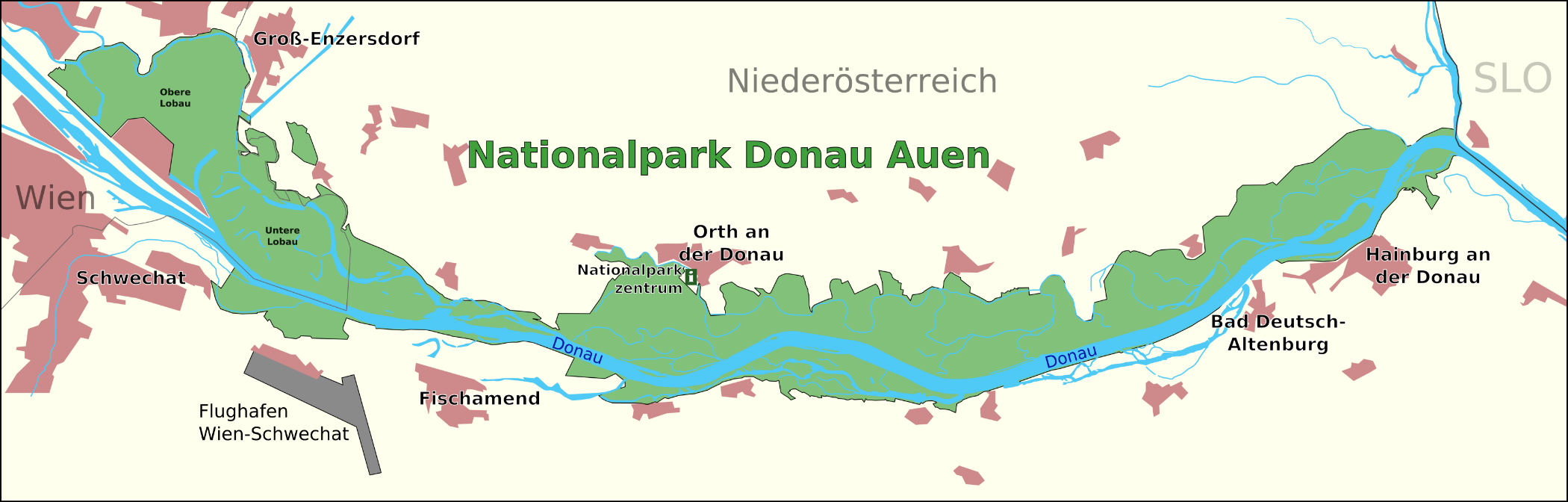 Donaukraftwerk Hainburg
plán postavit vodní elektrárnu v mokřadech jižně od Vídně 
1982/1983 – kampaň WWF Österreich „Rettet die Auen“
stavba schválena vládním prohlášením 1983
obsazení mokřad (Besetzung der Hainburger Au) v prosinci 1984
Policejní zásah po 14 dnech proti 3 000 protestujícím, přesto stovky stráví na místě Vánoce
vláda pozastavuje stavbu
Referendum „Konrada Lorenze“ – 353 906 podpisů - 1985
Nejvyšší správní soud zrušil stavební povolení - 1986
od roku 1996 – Nationalpark Donau-Auen
Cíle kurzu:
prohloubení požadovaných znalostí pro absolvování zkoušky
schopnost uvažovat o tématech z různých úhlů pohledu 
schopnost hledat paralely v českém kontextu
schopnost prezentovat své názory na veřejnosti a kultivovaně o nich diskutovat
Požadavky kurzu:
docházka (max. 1 neomluvená hodina)
aktivní účast na semináři
příprava (četba textů)
ústní referát – 15 minut
psaný referát – 3 normostrany
Program semináře 17. 2. 2023
Úvodní hodina – seznámení s programem a nároky kurzu
Vývoj rakouské reflexe mýtu oběti Hitlerovské agrese: Filmy Schicksalstage Österreichs (Austria  Wochenschau 10/63) a Märztage (Hallo Kino 3/1988)
Teorém Thomasových
Cesta Rakouska k anšlusu v roce 1938?
Rozdělení referátů (1)
1) Úvodní hodina; Rakousko: oběť, nebo viník druhé světové války? 1/2  (20. 2. 2024)   
2) Rakousko: oběť, nebo viník druhé světové války? 2/2 (27. 2. 2024) 
     Prezentace: Jakub Talaš
3) Němci jako oběti druhé světové války? (5. 3. 2024) 
	 Prezentace: Adam Klečka
4) Integrace vyhnanců v SRN a NDR a kolektivní paměť (12. 3. 2024)
	 Prezentace: Petra Městecká
5) Na cestě za občanskou společností: střet politiky a médií na příkladu „Aféry Spiegel“ (19. 3. 2024) 
	 Prezentace: Daniil Sidorov
6) Německý podzim: levicový terorismus Rote Armee Fraktion a jeho současná reflexe (26. 3. 2024) 
	 Prezentace: Jiří Virág
7) Hospodářské a sociální důsledky (znovu)sjednocení Německa (2. 4. 2024) 
	 Prezentace: Michael Klobucký
Rozdělení referátů (2):
8) Přistěhovalecké země proti své vůli – imigrace do NMZ po roce 1949 (9. 4. 2024) 
	 Prezentace: Petr Kozel
9) Integrace imigrantů jako klíčové téma pro budoucnost: příklady Berlín a Vídeň (16. 4. 2024)  
	 Prezentace: Lucie Váňová
10) Dlouhý stín populismu v Rakousku – od Haiderovi ke Strachemu a dál? (23. 4. 2024)
	 Prezentace: Adam Vyhnálek
11) Migrační krize v Německu (30. 4. 2024)
	 Prezentace: Emma Kodyšová
12) Německy mluvící země, energetika a bezpečnostní politika; zhodnocení semináře; zhodnocení semináře (7. 5. 2024)
	 Prezentace: - 
13) (14. 5. 2024) – rektorský den – výuka odpadá!
Program seminářů 20. a 27.  2. 2024
Skandál Heldenplatz
Prezentace: Jakub Talaš
Cesta Rakouska k anšlusu v roce 1938
Rakušaní jako viníci?
diskuse na základě textu Steiningera
Vyrovnání Rakouska s nacistickou minulostí – Skandál Waldheim
Program semináře 5. 3. 2024:
Němci jako viníci a oběti WW II – diskuse
Případ Wilhelm Gustloff
Prezentace: Adam Klečka 
4) Reflexe původu nacismu a jeho důsledků
Program semináře 12. 3. 2024:
1) Reflexe o původu nacismu a jeho důsledků 
Historiker-Streit, Wehrmachtausstellung, Holocaust-Mahnmal etc. 
 2) Integrace vyhnanců v SRN a v NDR
Referát: Petra Městecká
3) Diskuse o pojmech a jejich významech Flüchtlinge (uprchlíci, utečenci); Entrechtete (zneprávnění); (Heimat-vertriebene (vyhnanci); Ausgesiedelte, Aussiedler (vysídlenci); Umsiedler (přesídlenci); Neubürger (novoobčané); odsun (Aussiedlung) x vyhnání (Vertreibung)
Program semináře 19. 3. 2024:
Diskuse o textu Ch. von Hodenbergové k roli médií v rozvoji občanské společnosti v SRN
Prezentace: „Aféra Spiegel“ a její role v demokratizaci západoněmecké společnosti 
Referát: Daniil Sidorov
Diskuse o roli médií ve společnosti
Krize v ČT 2000/01
Program semináře 26. 3. 2024:
Baader-Meinhof-Komplex: 2 trailery – 2 filmy?
RAF: ideologie, lidé, akce
Referát: Jiří Virág  
Diskuse o textech Siegfrieda a Schmidtkeho
Reflexe RAF v současnosti
Program semináře 2. 4. 2024
Dlouhé stíny sjednoceného Německa
Prezentace: Michael Klobucký: Sociální důsledky sjednocení – útoky proti cizincům a jejich příčiny
Ekonomické dopady sjednocení Německa: diskuse textu Helmuta Wiesenthala
Program semináře 7. 4. 2024
Německo a jeho proměna v přistěhovaleckou zemi – diskuse na základě četby
Německo a migrace v grafech
„Rakousko na prvním místě“ vs. „Světelné moře“ (leden 1993)
Rakousko a jeho proměna v přistěhovaleckou zemi
Prezentace: Petr Kozel
Program semináře 14. 4. 2024
„Případ Berlín“
diskuse o textu S. Lanze
Integrace imigrantů na lokální úrovni – případy Vídeň a Berlín
Referát: Lucie Váňová 
Migrant Integration Policy Index 
Intertextualita
Program semináře 21. 4. 2024
Rakouský populismus – FPÖ mezi Jörgem Haiderem a Heinzem-Christianem Strachem
Prezentace: Adam Vyhnálek
Dikuse k textu Reinharda Heinische
Koncept structure-agency
Ibiza-Affäre
Program semináře 28. 4. 2024
Migrační krize na počátku 90. let
Migrační krize 2014–2016 
prezentace: Emma Kodyšová
Program semináře 7. 5. 2024
Německá politika vzájemné ekonomické závislosti s Ruskem
Německá a rakouská (proti)jaderná politika
Zhodnocení semináře
Vaše hodnocení?
1) Jak kurz a Váš přístup k němu ovlivnila on-line výuka?
2) Co Vám v kurzu chybělo?
3) Čím Vás kurz obohatil?
4) Co byste chtěli změnit?
……………
Ústní referát (1)
dodržení stanoveného času: 20 minut (+/- 2 minuty) resp. 30 minut (dvojice)

přehledná struktura: 
úvod (vymezení problému, tzn. co?, proč?, jak?) 
stať  (hlavní část referátu, rozvedení tezí)
závěr (shrnutí a nastínění otázek pro diskusi)

kultivovanost projevu při prezentaci
spisovná čeština 
souvislost projevu
oční kontakt (nečíst referát z papíru či obrazovky!) 
nonverbální komunikace
Psaný referát
obsah: psaná forma předneseného referátu
délka: 3 normostrany 
= 5 400 znaků včetně mezer (+/–  1 000 znaků)
přehledná struktura: viz ústní referát
termín odevzdání: 14. 5. 2023, 23:59  
       → https://dl1.cuni.cz/mod/turnitintooltwo/view.php?id=609266
         → forma: jmb247_dimitrov_novakjan_referat .doc
hodnotí se první odevzdaná verze!
Hodnocení referátů
Vymezení tématu, stanovení otázek, tezí (Jakou si kladu otázku, co chci zjistit, na co chci odpovědět, Jaký volím přístup, Proč to má někdo číst?)
Závěr – zodpovězení otázek + otázky k diskusi
Interpunkce!!!
Výstavba textu: Téma – Réma
Pro vyloučení nejednoznačností, zejména v odborném textu:
definovat a používat pojmy
zamlčené odkazy na kontext raději eliminovat
naopak vztahy explicitně zmínit, zopakováním je zdůraznit
ujistit o aktuálním tématu, pokračujícím, nebo nově změněném
DĚKUJI ZA SPOLUPRÁCI 
A 
PŘEJI MNOHO ÚSPĚCHŮ
V DALŠÍM STUDIU
[Speaker Notes: https://www.youtube.com/watch?v=qUaZwf1owf0]